LATEST TRENDS IN TECHNOLOGY
SELFIE TECHNOLOGY
1. Priyn’t New Photo Printing Case
   2. Drone 
   3. Selfie Mirror
1. Prynts New Photo Printing Case
Prynt is a smartphone case that doubles as an instant photo printer.
 You can take pictures but you can also print pictures from Instagram, Facebook and any pictures that already on your smartphone. 
 These printing case usually fits to Iphone 6s, 6, 5s, 5c, and 5 also fits to Samsung Galaxy S5 and S4.  
 The photos take about 30 seconds to print.
You can also use the Prynt case to view “augmented reality” videos within your printed photos. 

https://www.youtube.com/watch?v=u0IYVEMsNfw

https://www.youtube.com/watch?v=F1bAbfxVwDU
2. Drone
Drones are more formally known as unmanned aerial vehicles (UAV). 
 A drone is a flying robot. 
 The aircraft can be controlled or can fly freely through software-controlled flight plans.
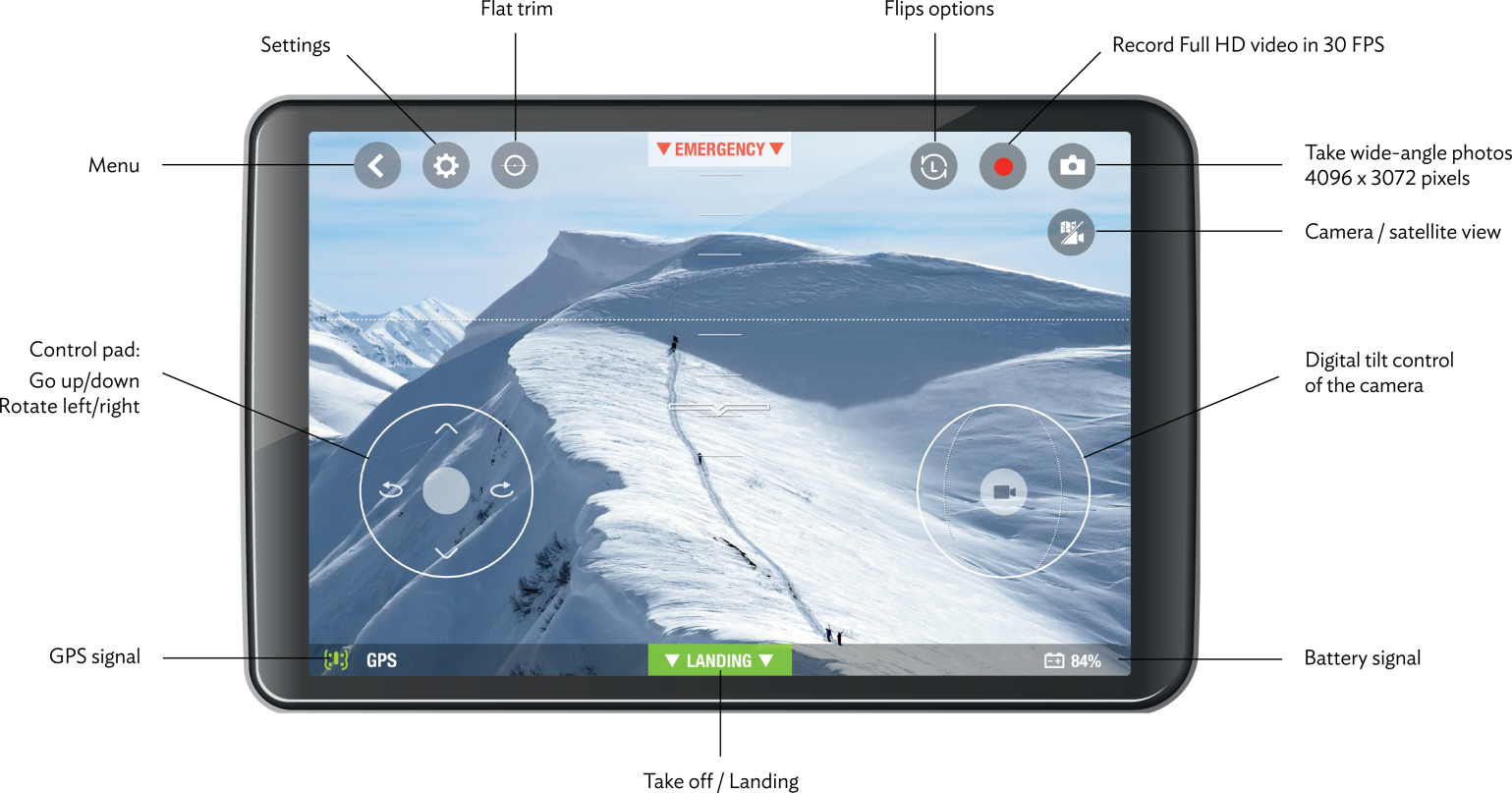 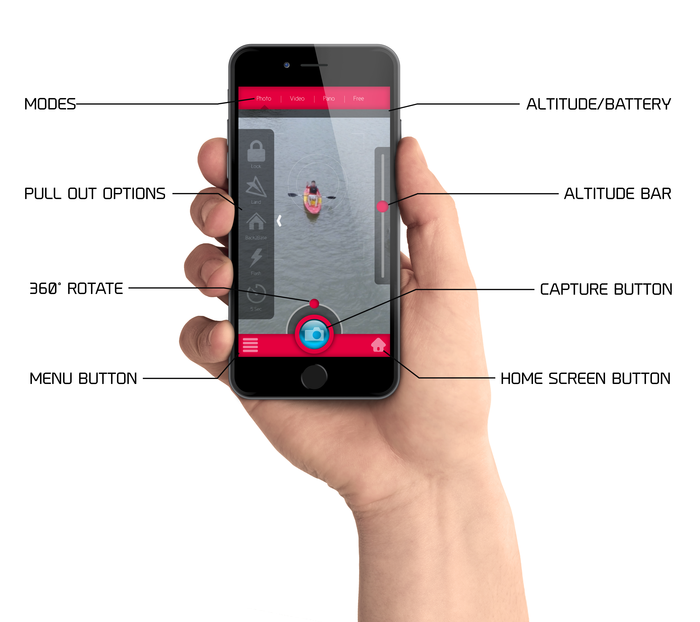 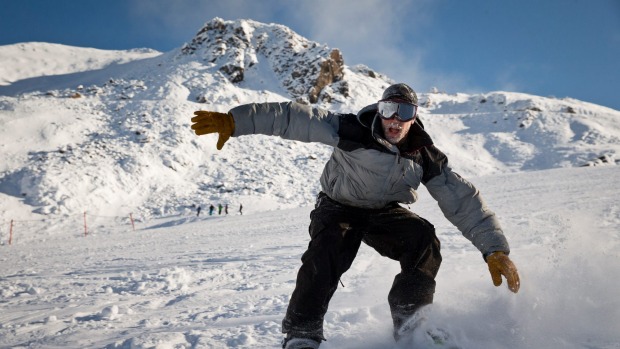 3. Selfie mirror
This is the first smart mirror, it has six features:
Hands free selfie
 Home surveillance ( it has two way video communication)  
 Smart home
 Information dashboard 
 Skype calls
 Hi-fi sounds system
 You can take a picture and post to your favorite social media. You can check news and weather, and make skype calls.

https://www.youtube.com/watch?v=uZzNbhaLHiQ&feature=youtu.be
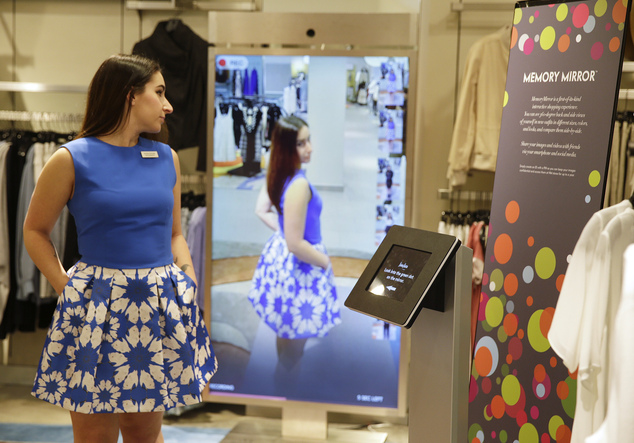